التّاء المربوطة والهاء
الوحدةالأولى
نستطيعُ أيضًا التّفريق بين التّاء المربوطة والهاء بكتابةِ المُثنّى للكلمة، فإذا كانت تاءً بقيت تاء، وإذا كانت هاءٌ بقيت هاء.
حبّةٌ: حبّتانِ
ثلّاجةٌ: ثلّاجتانِ
كرةٌ: كرتانِ
إلهٌ: إلهانِ
وجهٌ: وجهانِ
مُتنزّهٌ: متنزّهانِ
املأ الفراغاتِ بكتابةِ التّاء المربوطةِ أو الهاء: 
يحافظُ نَزيـ... على سلامـَ... جسمـِ... ، وهيكلـِ... العظميِّ؛ يمارسُ الرّياضـ... ،
ولا يحملُ الأشياءَ الثّقيلـ... ، ويجلسُ على كرسيـ... باعتدالٍ، ولا يُطيلُ الجلوسَ 
إلى حاسوبـ....
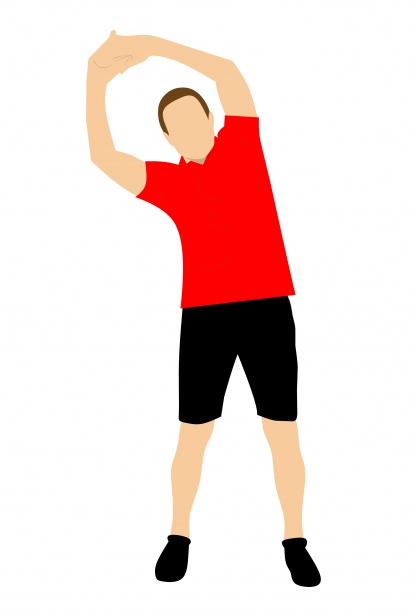